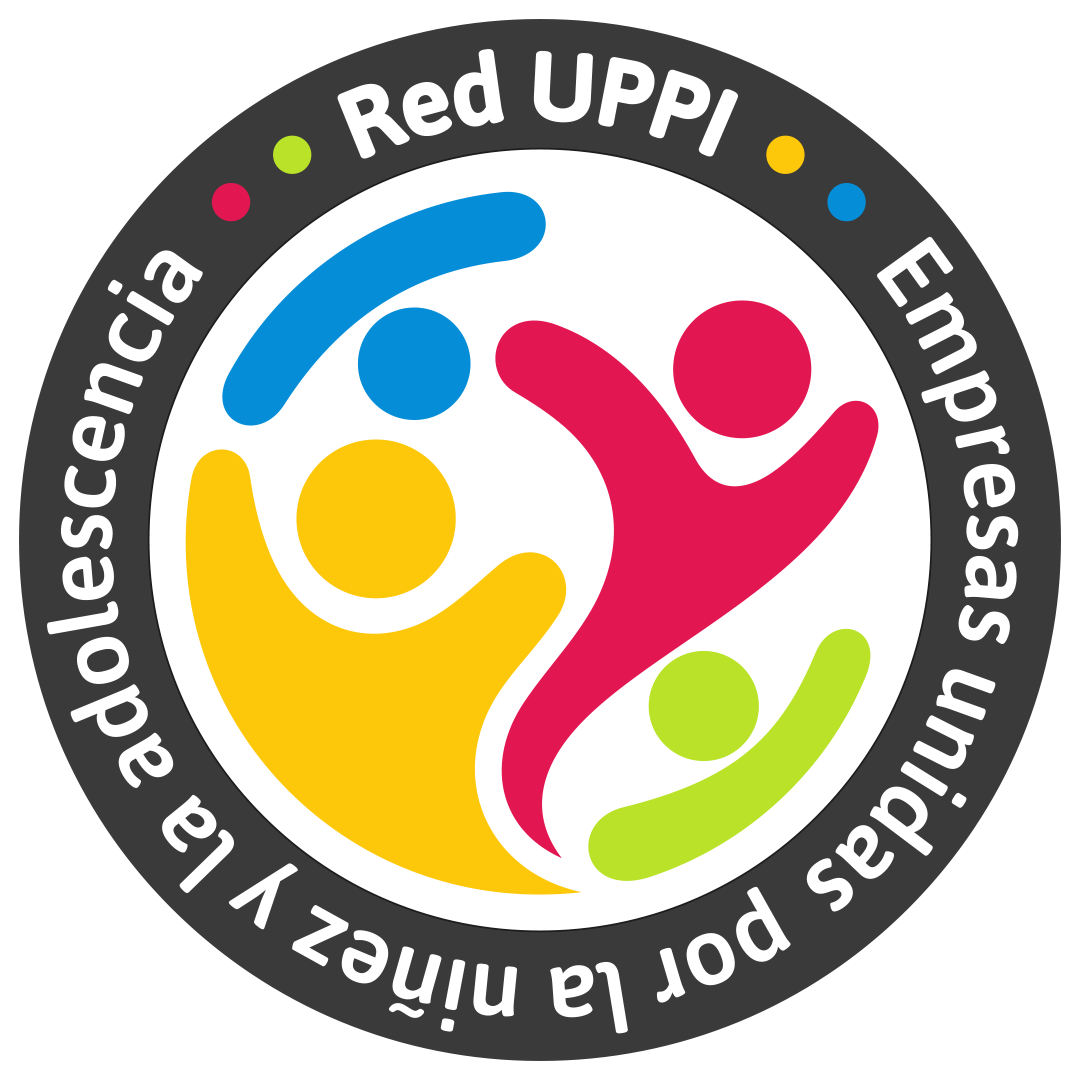 Inversión Social y Relacionamiento Comunitario
Impactos en la Niñez
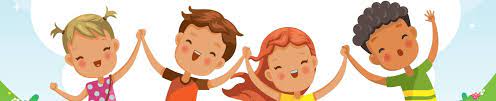 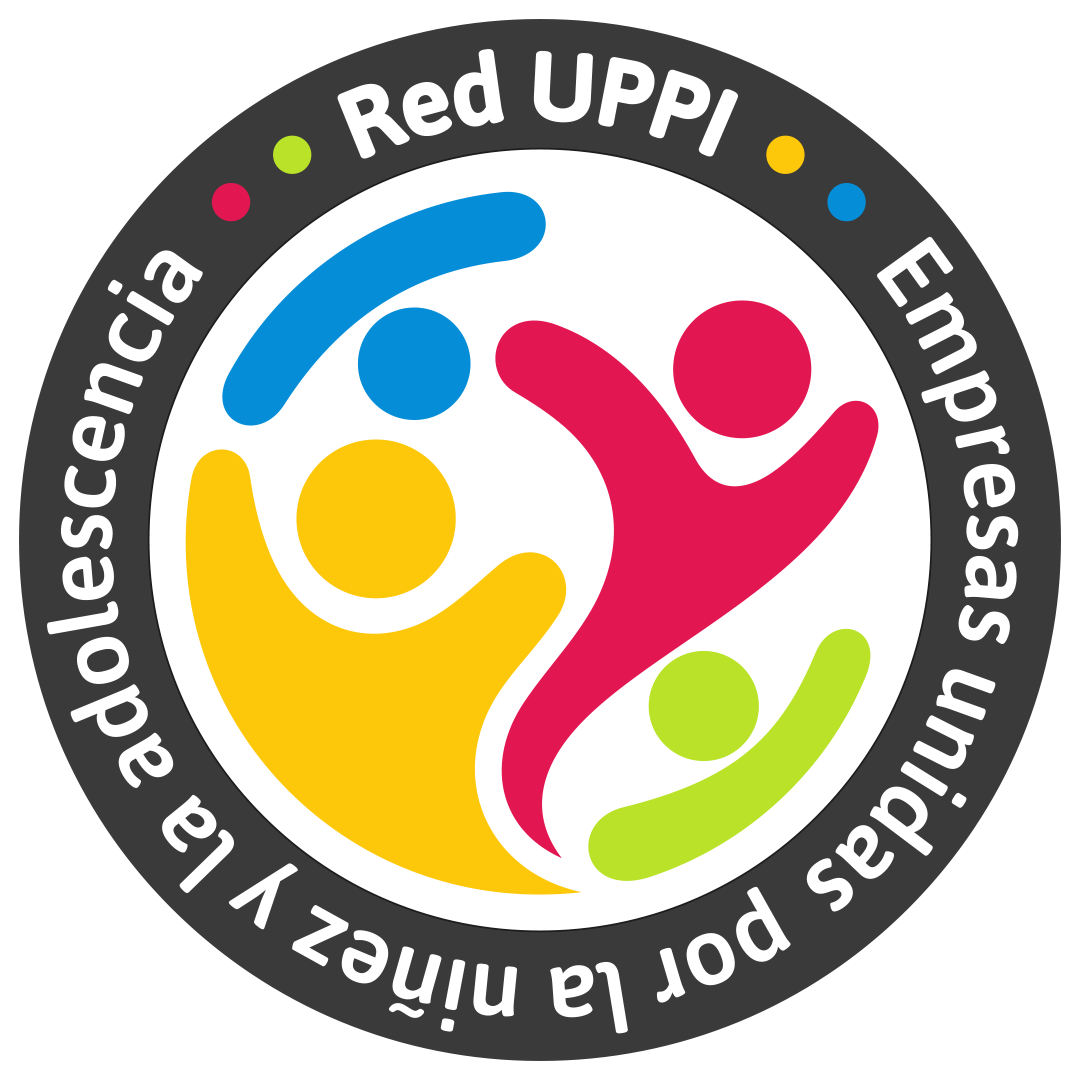 Principios de actuación
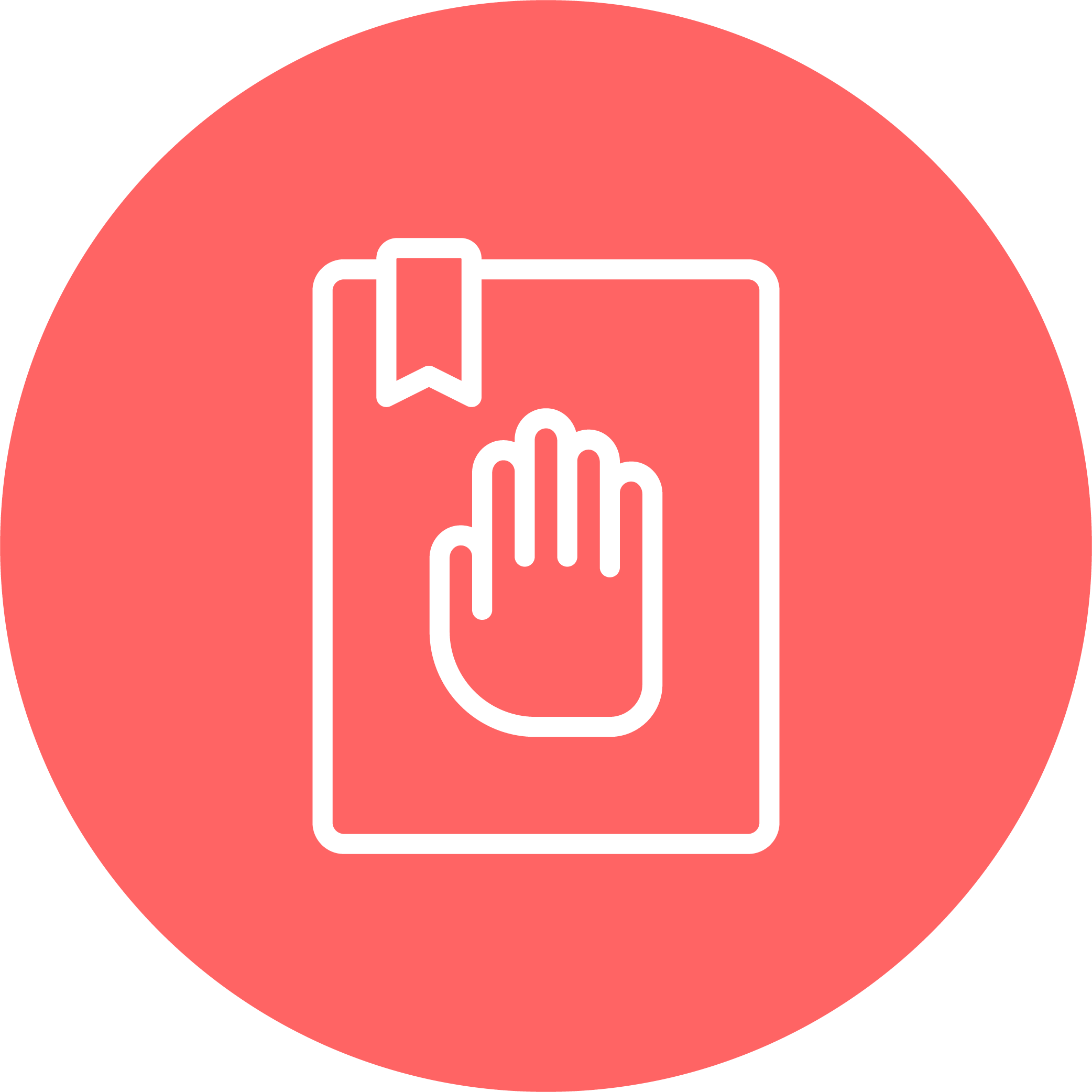 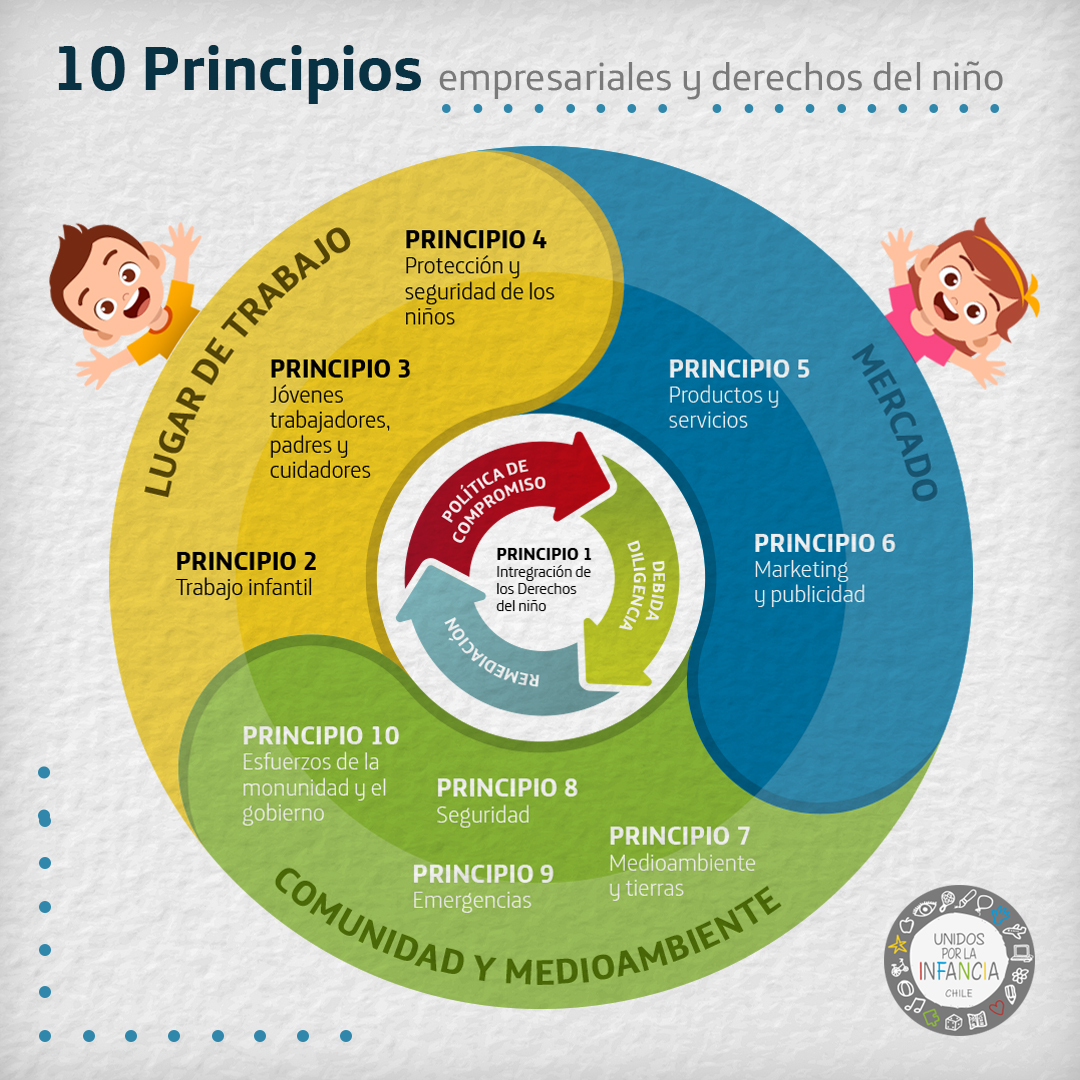 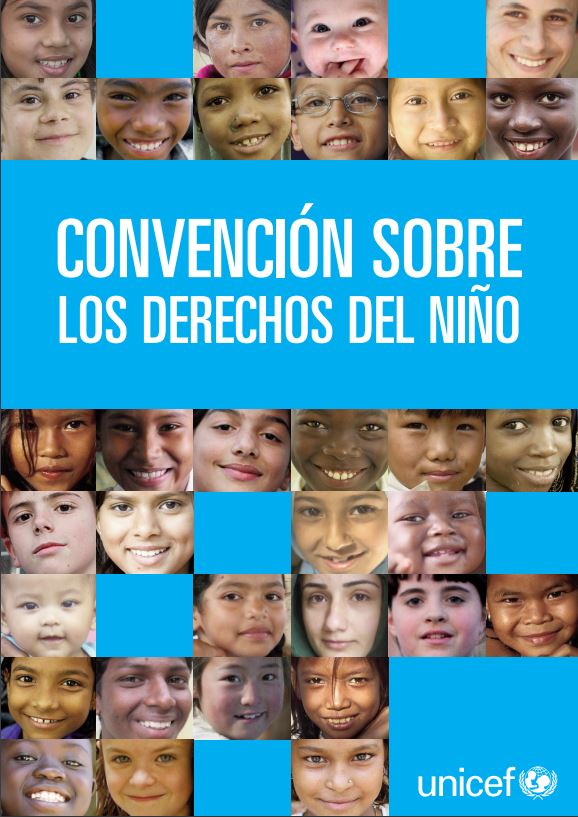 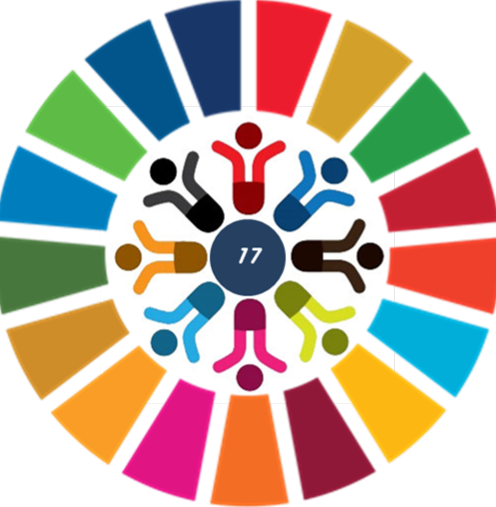 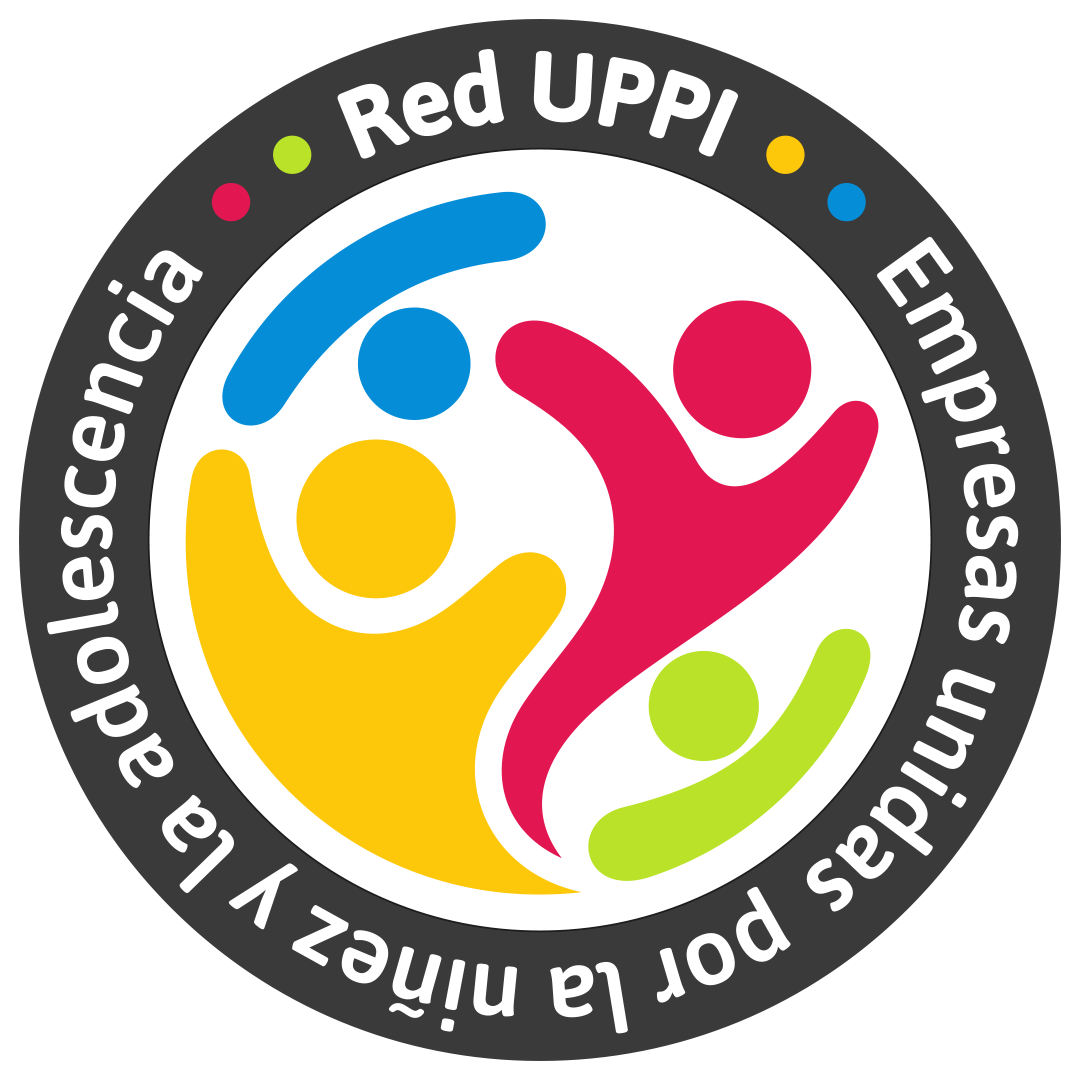 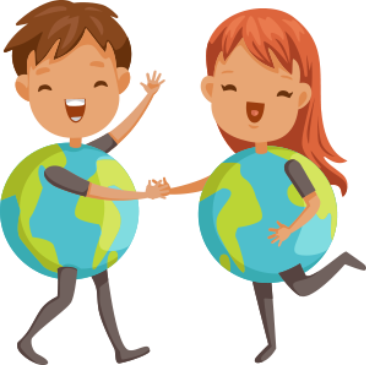 Relacionamiento Comunitario
[Speaker Notes: A nivel mundial las empresas independientemente de su tamaño o sector económico al que pertenezcan tienen un impacto directo sobre las localidades en las que se establecen, influyendo positiva o negativamente en sus condiciones económicas, sociales y medioambientales. Con base al conocimiento sobre el impacto causado, las empresas están realizando esfuerzos por producir productos y servicios sanos, cumplir las leyes existentes, gestionar los posibles riesgos, minimizar los impactos negativos sociales, medioambientales y maximizar sus contribuciones positivas al entorno donde estan insertas.]
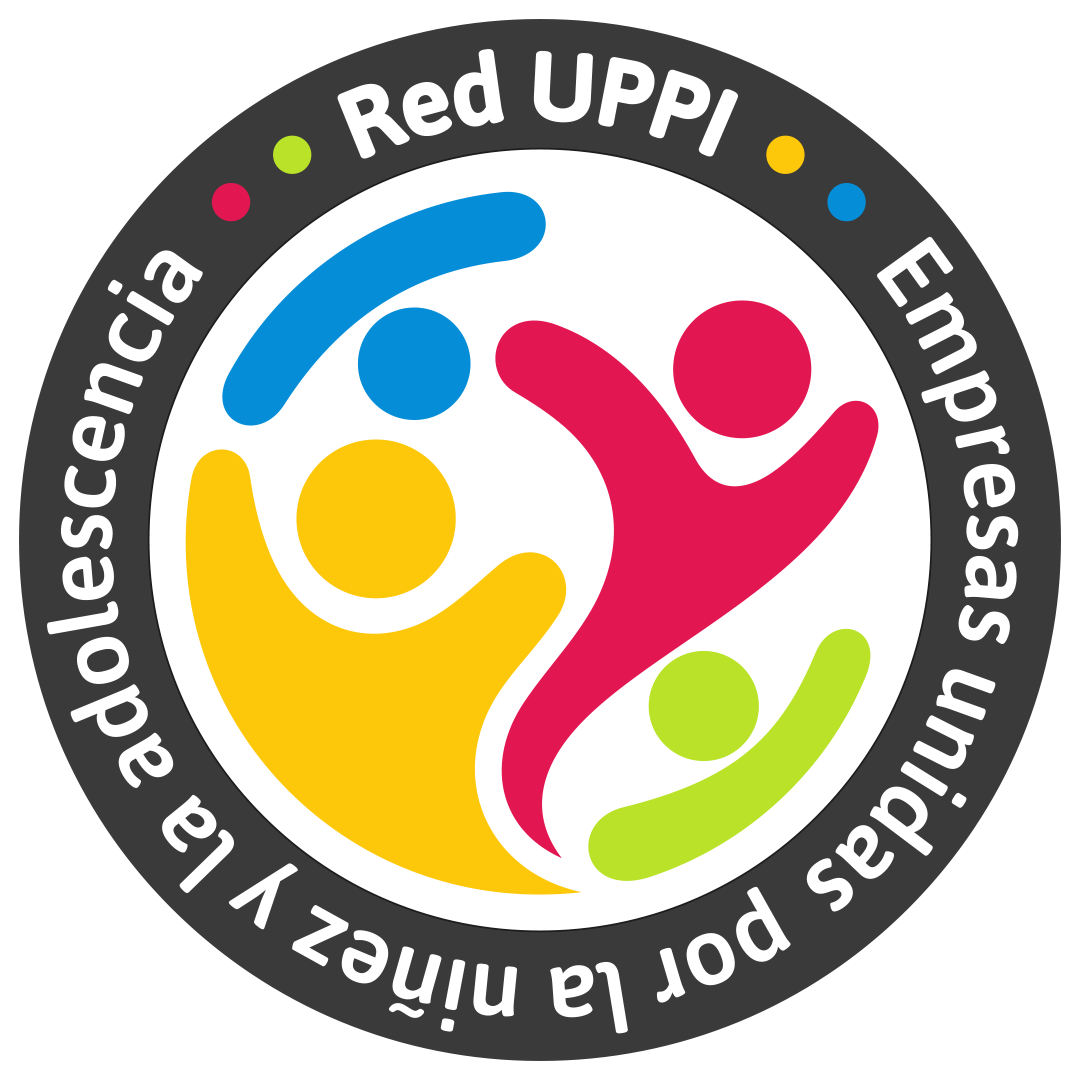 Relacionamiento Comunitario
Es el proceso mediante el cual las empresas establecen, mantienen y fortalecen los vínculos con las poblaciones del entorno y sus autoridades, bajo determinados principios que tienen que ver con las prácticas sostenibles en los aspectos ambientales, sociales y compromiso con el desarrollo local.
Principios rectores al relacionamiento comunitario:
Perspectiva Territorial
Respeto a las creencias y medio ambiente
Participación
Sostenibilidad
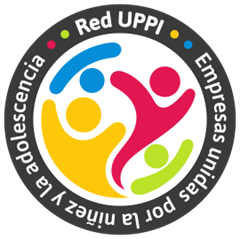 El relacionamiento comunitario es un componente de la Gestión Sustentable de la Empresa
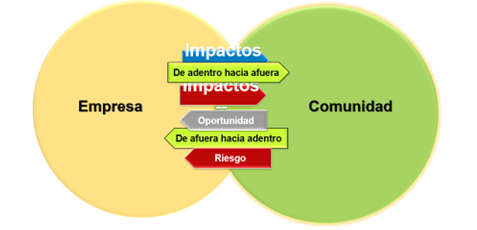 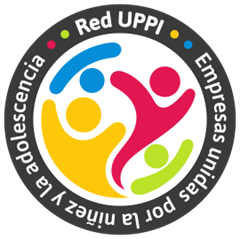 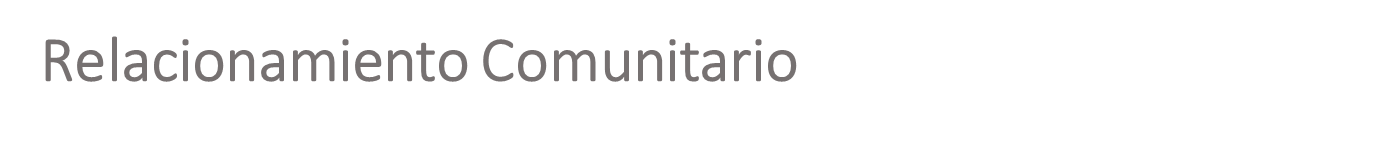 Una buena estrategia de Relacionamiento Comunitario debe considerar lo siguiente:
Desarrollar mecanismos de participación activa de la comunidad en las iniciativas que se diseñen, implementen y evalúen.
Reconocer y administrar los  impactos de la empresa en la comunidad
Contribuir al desarrollo local, promoviendo una gestión enfocada en el desarrollo comunitario.
Gestionar estratégicamente riesgos y oportunidades en dicha relación
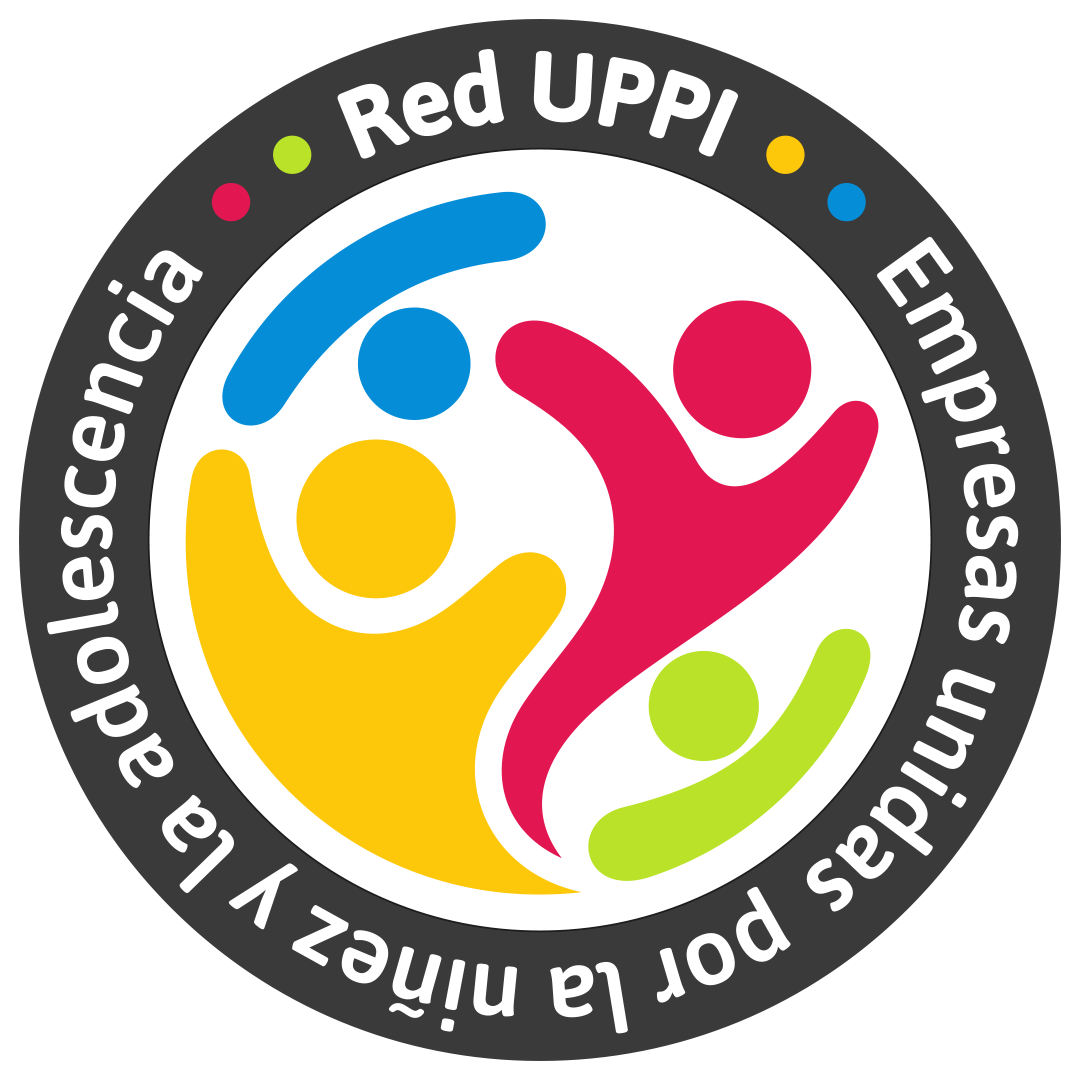 Inversión Social Empresarial
INVERSIÓN SOCIAL
‘La inversión social constituye la práctica de realizar contribuciones financieras y no financieras de carácter voluntario que de una manera demostrable ayudan a las comunidades locales y a las sociedades en general a abordar sus prioridades de desarrollo’”.
Canalización voluntaria, por parte de la empresa, de recursos financieros, humanos, técnicos, y/o  en especies, de forma planificada y evaluada, para el interés público, habitualmente se relaciona con una causa que quiere promover la empresa o fundación empresarial (esta causa puede estar o no relacionada con la estrategia de negocio)
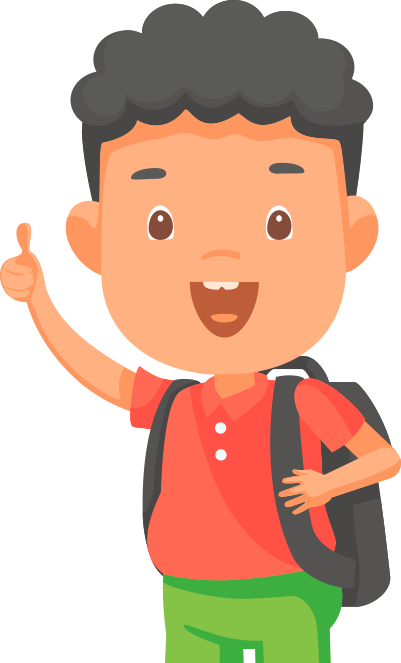 Alianza con otras organizaciones
Orientada al desarrollo local
Principio de sostenibilidad
Alinea con las
características de la empresa
Carácter 
Estratégico
[Speaker Notes: “La Inversión Social Privada se distingue de la filantropía tradicional en la cual las empresas realizan acciones benéficas de manera reactiva.]
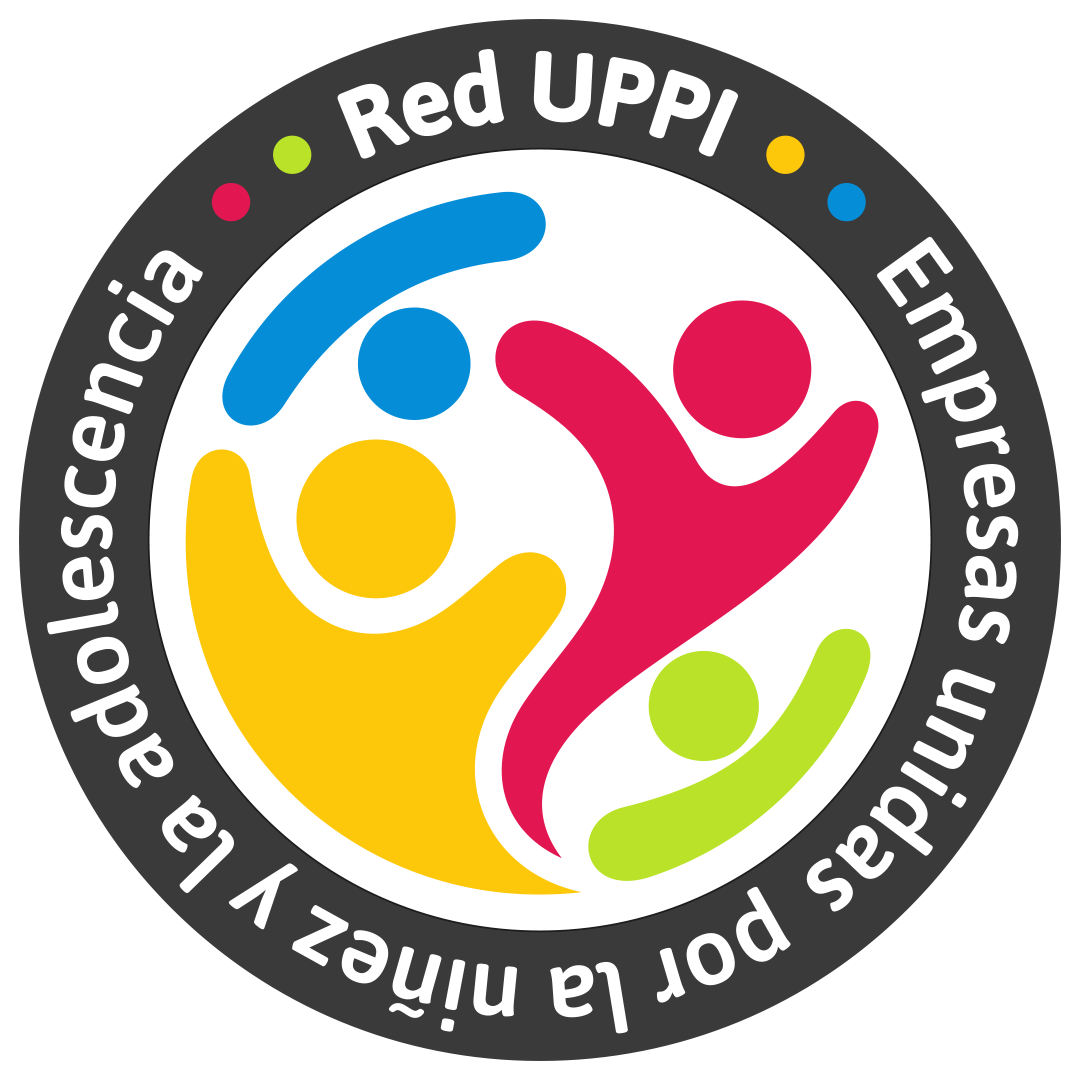 Inversión social empresarial en Niñez
Principios generales de todo proyecto de inversión social en niñez:
Enfoque de derechos
Empoderamiento
Perspectiva Integral
Equidad
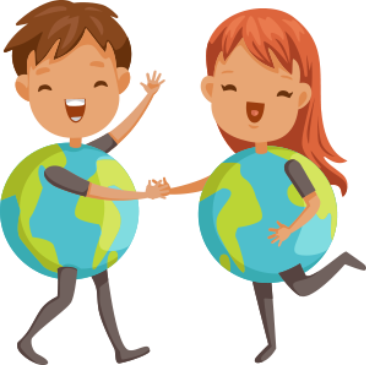 [Speaker Notes: Principios generales de todo proyecto de inversión social en niñez:

Enfoque de derechos
Supone el reconocimiento de niñas y niños como sujetos de derechos y requiere de su participación en toda decisión que implique su desarrollo.
Empoderamiento: Reforzar capacidades y habilidades de niños y niñas para que ejerzan y exijan sus derechos.
Equidad: Promover para todos los niños las mismas oportunidades de desarrollo sin discriminación.
Perspectiva integral: Todos los DDHH son interdependientes, para el ejercicio de un derecho puede ser necesario el ejercicio de otro, así como el incumplimiento de uno, puede afectar a los demás.]
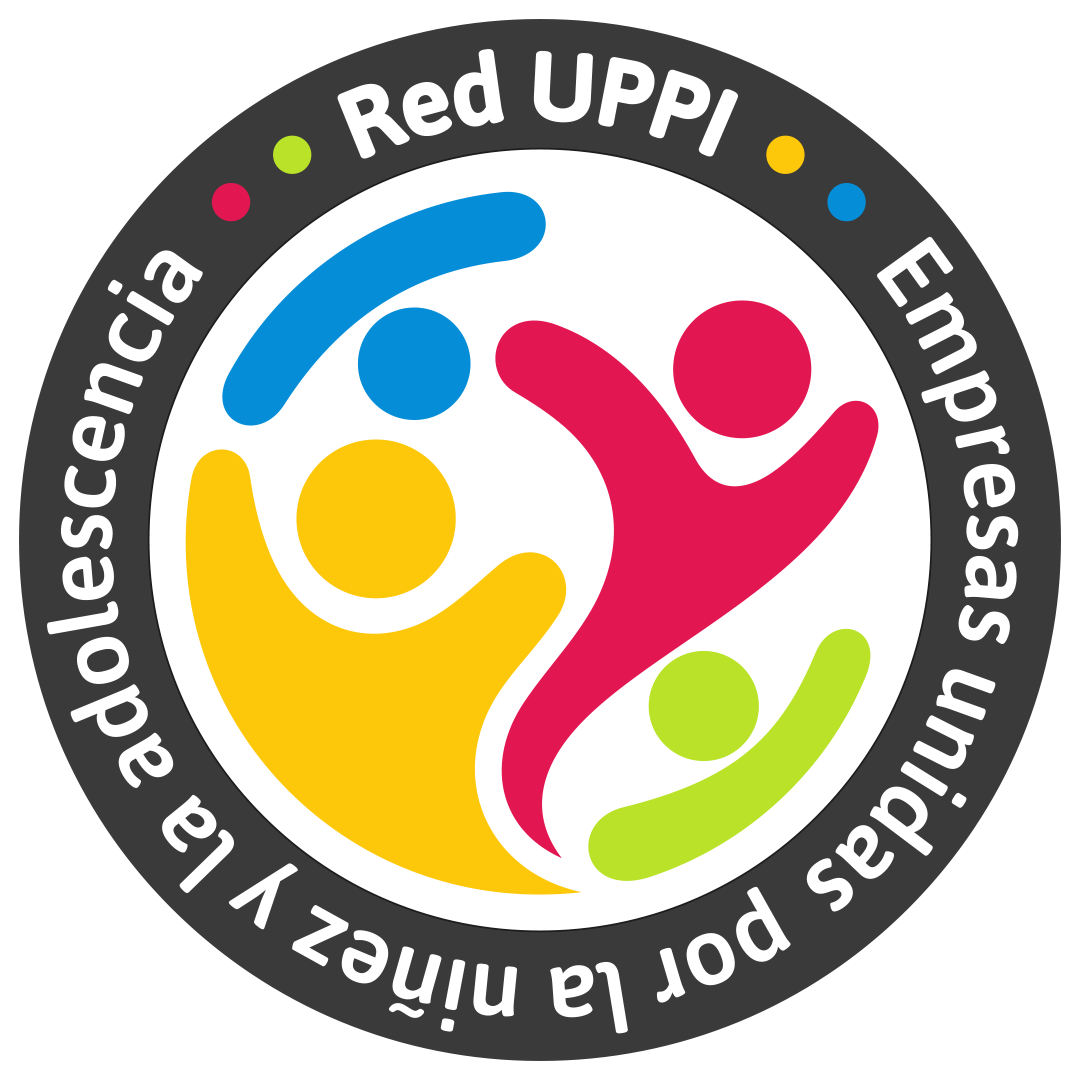 Inversión social empresarial en Niñez /Chile
Encuesta de autodiagnóstico Empresarial UPPI
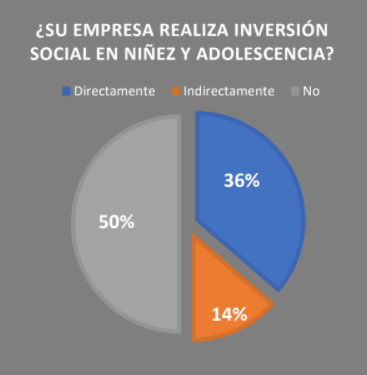 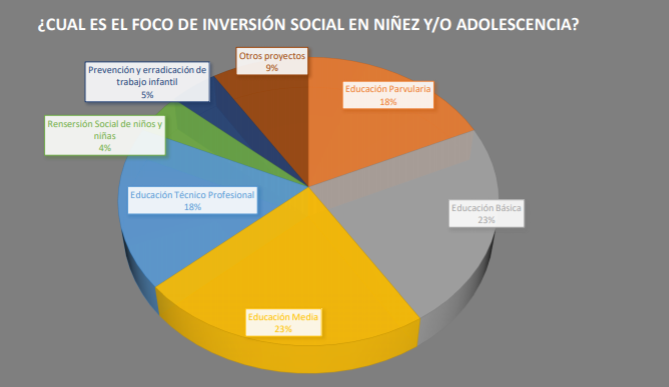 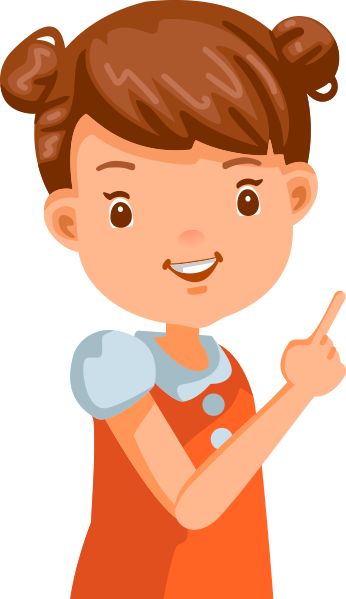 50% de las empresas encuestadas no realiza inversión social en niñez.
36% realiza inversión social en niñez directamente.
14 realiza inversión social en niñez indirectamente.
[Speaker Notes: En el año 2019 UPPI desarrollo un instrumento de autodiagnóstico empresarial, herramienta que tiene por objetivo detectar cuales son los vínculos de las empresas en relación al respeto y promoción de los derechos de la niñez.  Como resultados sobre la inversión social de las empresas, se grafica lo siguiente:

 La mitad de las empresas que participaron en el instrumento no realiza inversión social de forma directa o indirectamente en beneficio de niños, niñas y adolescentes.
Mucha de ellas pueden realizar inversión social, pero no necesariamente que esta beneficie a NNA.
Según resultados de encuesta CASEN el 23% del total de los NNA (4.259.155) viven en situación de pobreza multidimensional (casi 1.000.000 niños, niñas y adolescentes).
 Por esta razón la importancia de la inversión social en las empresas puedan orientar su inversión en este tramo etareo.]
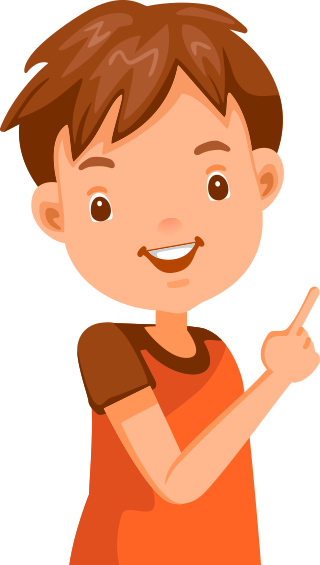 ¿Cómo realizar un proyecto de inversión social en niñez?
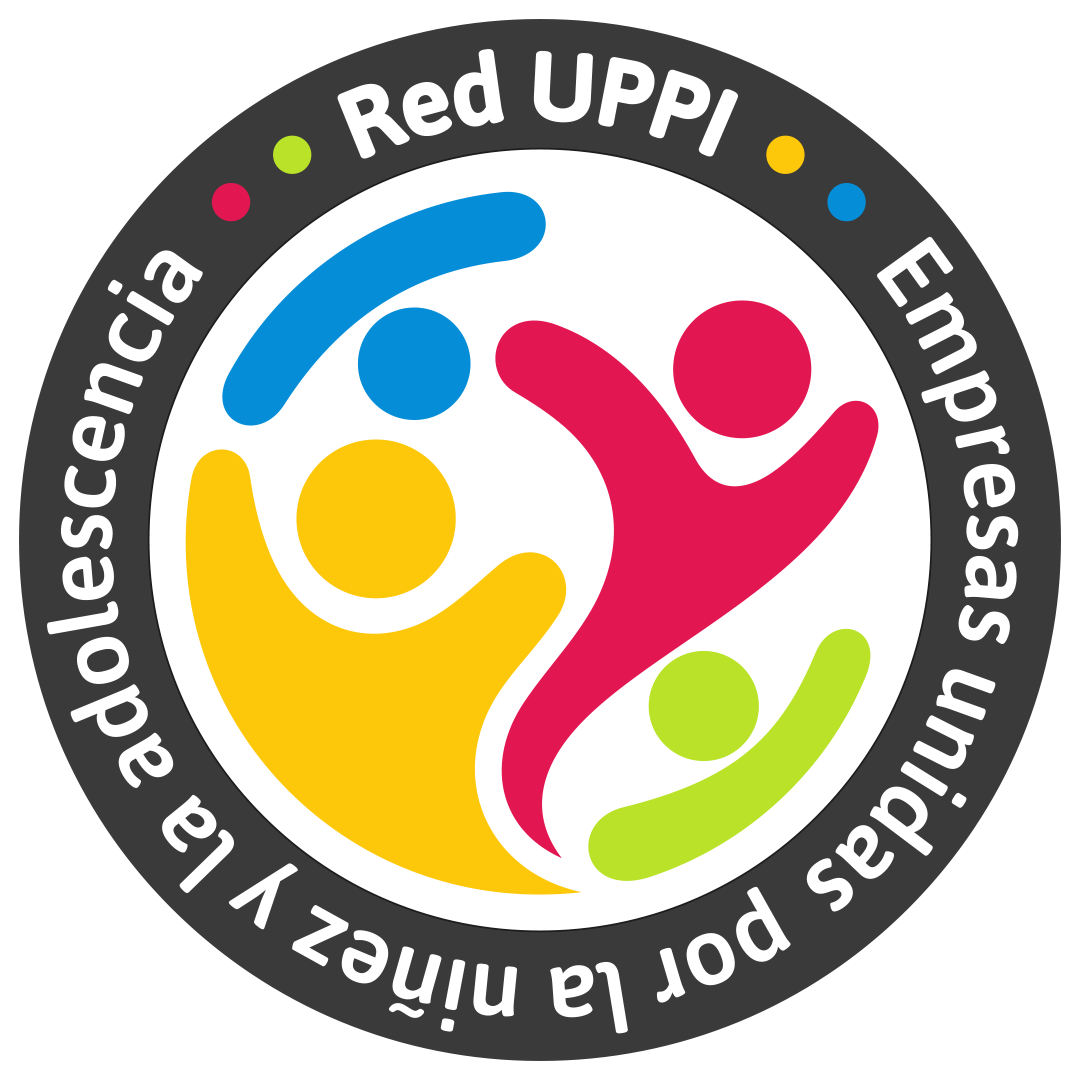 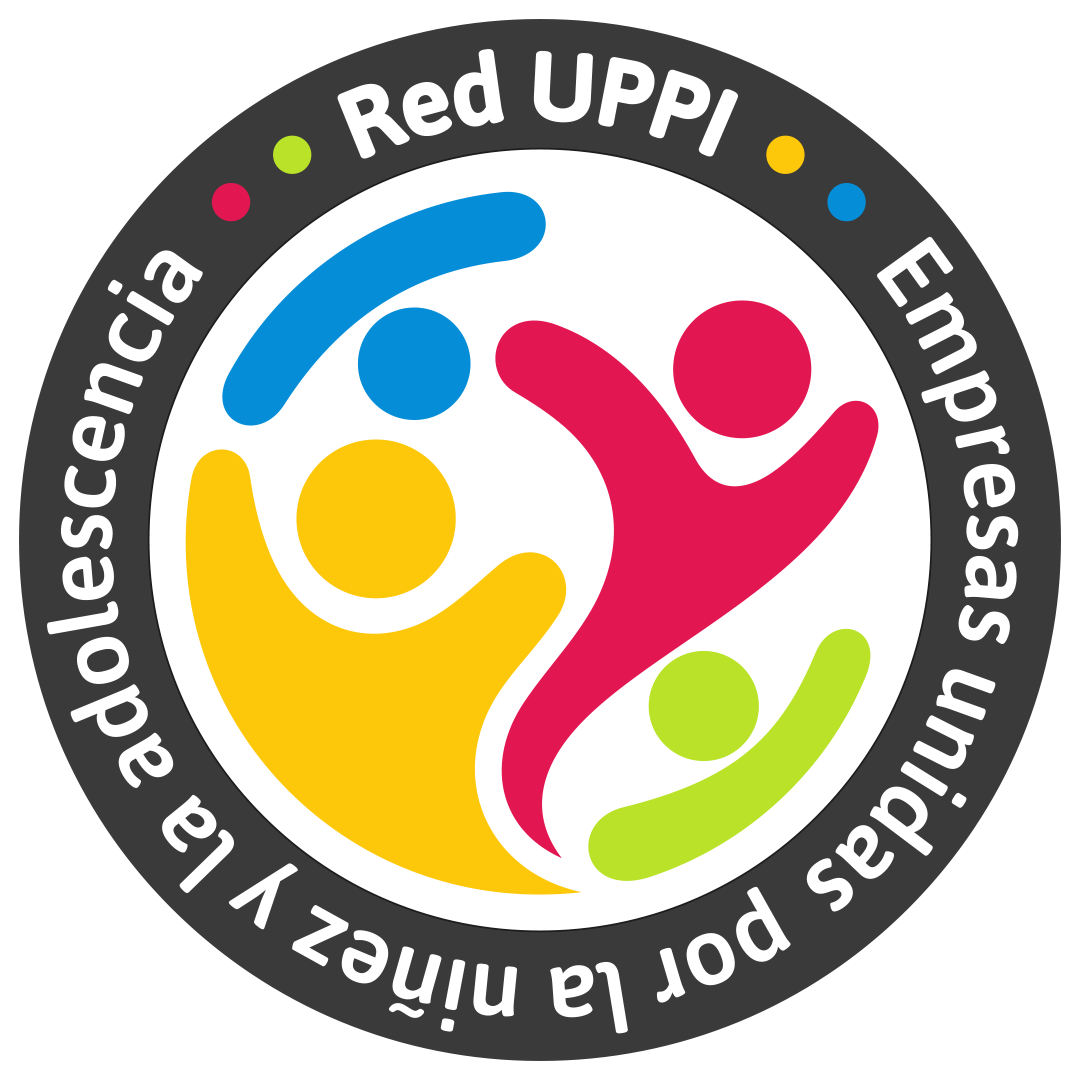 1
Marco estratégico y análisis de la situación
Definir Causa
Foco geográfico
Temática
Grupo destinatario
Derecho vulnerado
Brecha de cumplimiento
Origen de estas brechas
Hechos 
Análisis
Acción
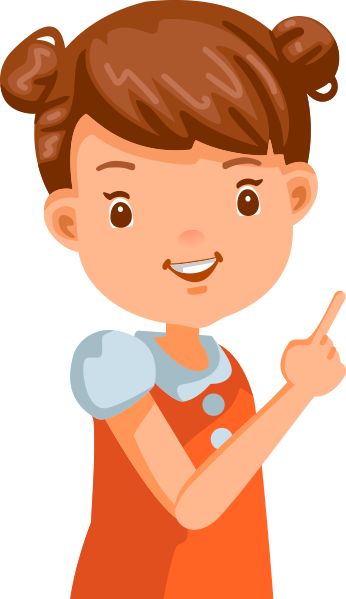 [Speaker Notes: “Responder una serie de preguntas sobre: cual es la causa a abordar, cual es el foco geográfico, las temáticas a abordar, la situación actual de los DN y los destinatarios. Al responderlas será necesario encontrar un equilibrio entre el interés de la compañía, las brechas en el cumplimiento de los DN y las principales demandas de los distintos públicos” 
Causa /Foco geográfico
Temática
Derecho vulnerado
Brecha de cumplimiento
Origen de estas brechas
Hechos 
Análisis
Acción
Grupo destinatario: En situación de vulnerabilidad]
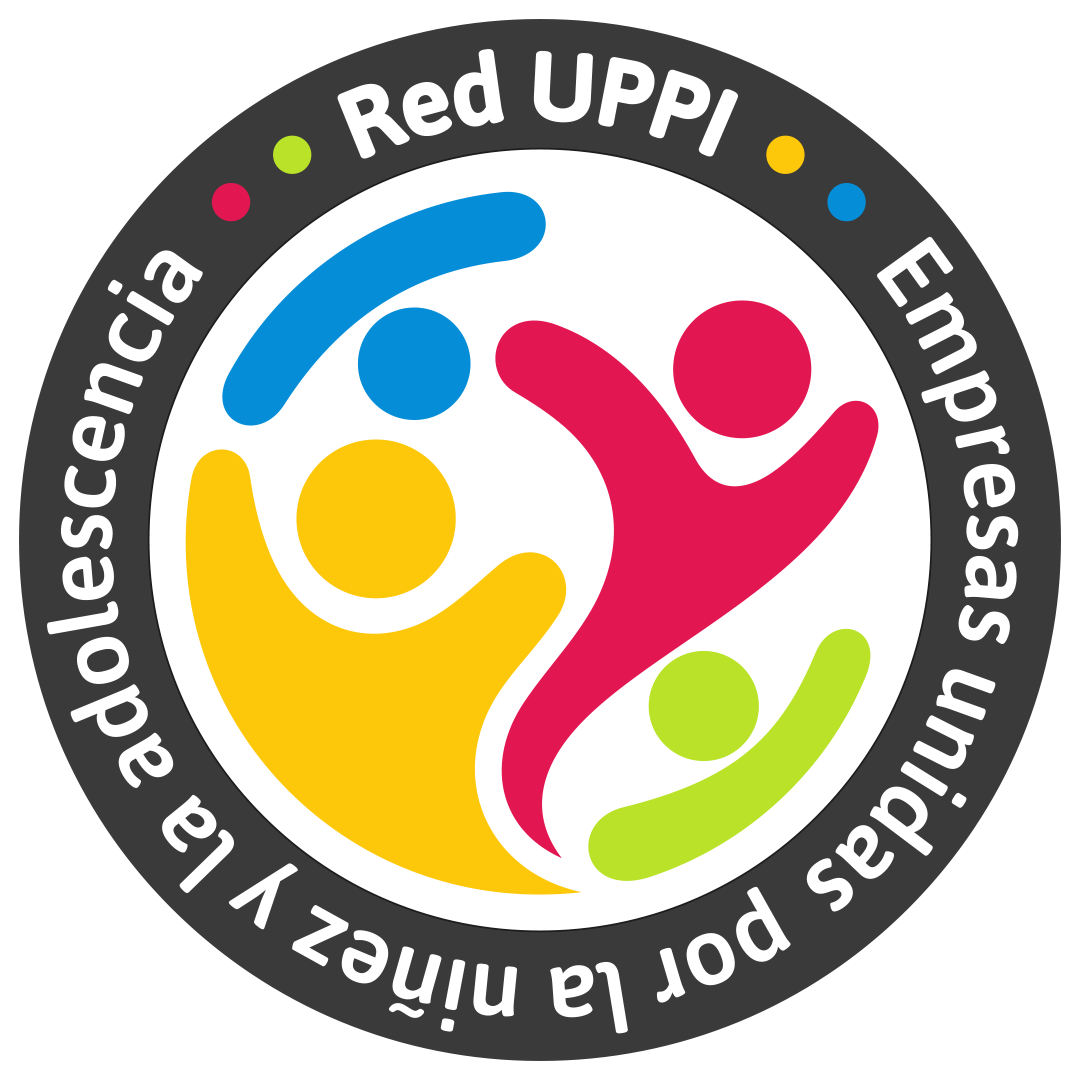 2
Planificación y Diseño
Involucramiento de actores relevantes
Diseño del Proyecto
Recursos disponibles
¿Cuál podrá ser el aporte de la empresa?
Conocer otras iniciativas en curso.
Definir quienes van a participar en el programa.
Definir roles.
Modalidad de Intervención
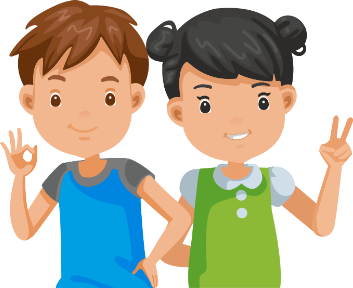 [Speaker Notes: Involucramiento de actores relevantes
Conocer iniciativas en curso
Determinar colaboración
Empoderar a grupos específicos
Niños, niñas y adolescentes destinatarios
Sector gubernamental
Validación diagnóstico
Definición del Estado Futuro Deseado
Diseño del proyecto
Modalidad intervención
Monitoreo + Evaluación + Difusión
Abogacía
Asistencia directa
Fortalecimiento de capacidades
Diálogo social
Concientización
¿Cuál podrá ser el aporte de la empresa?
Recursos disponibles
Habilidades de gestión
Potencial de relacionamiento]
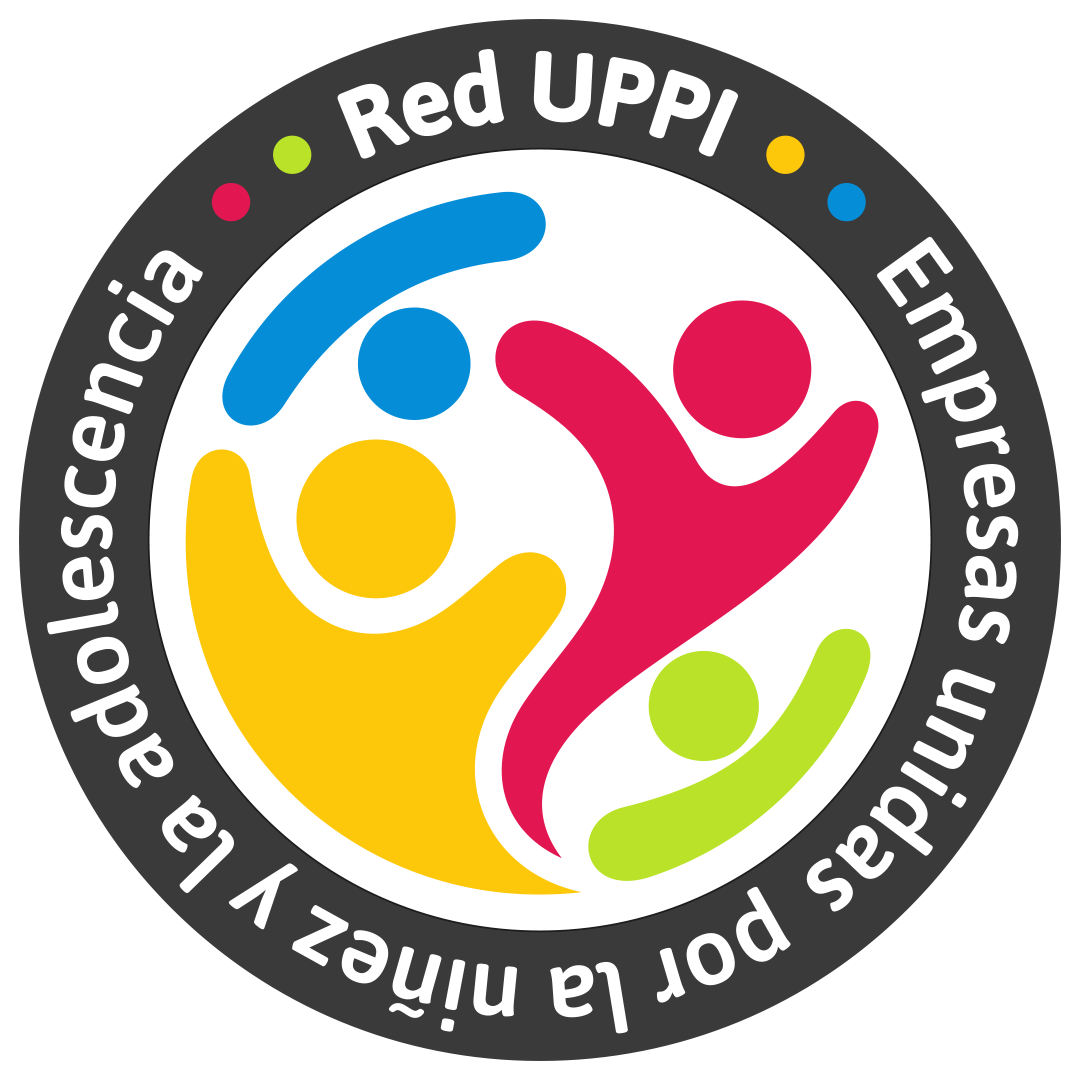 3
Implementación
Grupos de Intereses
Actividades Planificadas
Fecha Inicio y término.
Insumos 
Productos
Metas
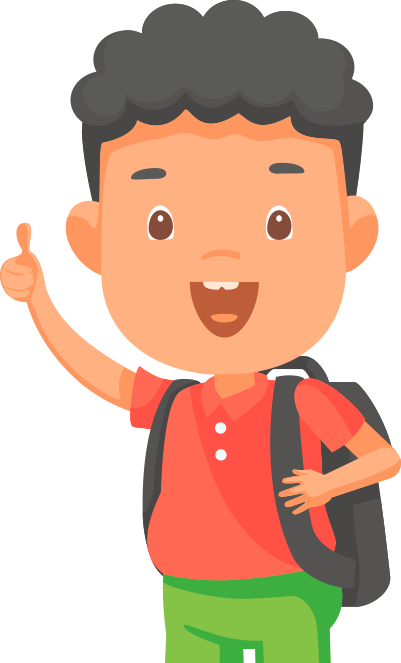 Financiamiento y costos
Definir alianzas
[Speaker Notes: La fase de implementación supone la  ejecución de las actividades planificadas previamente.
Para ello, se recomienda la creación de un Plan de trabajo que detalle las actividades necesarias para la consecución de los resultados estipulados. 
Éstos deben ser específicos, medibles, alcanzables y relevantes.]
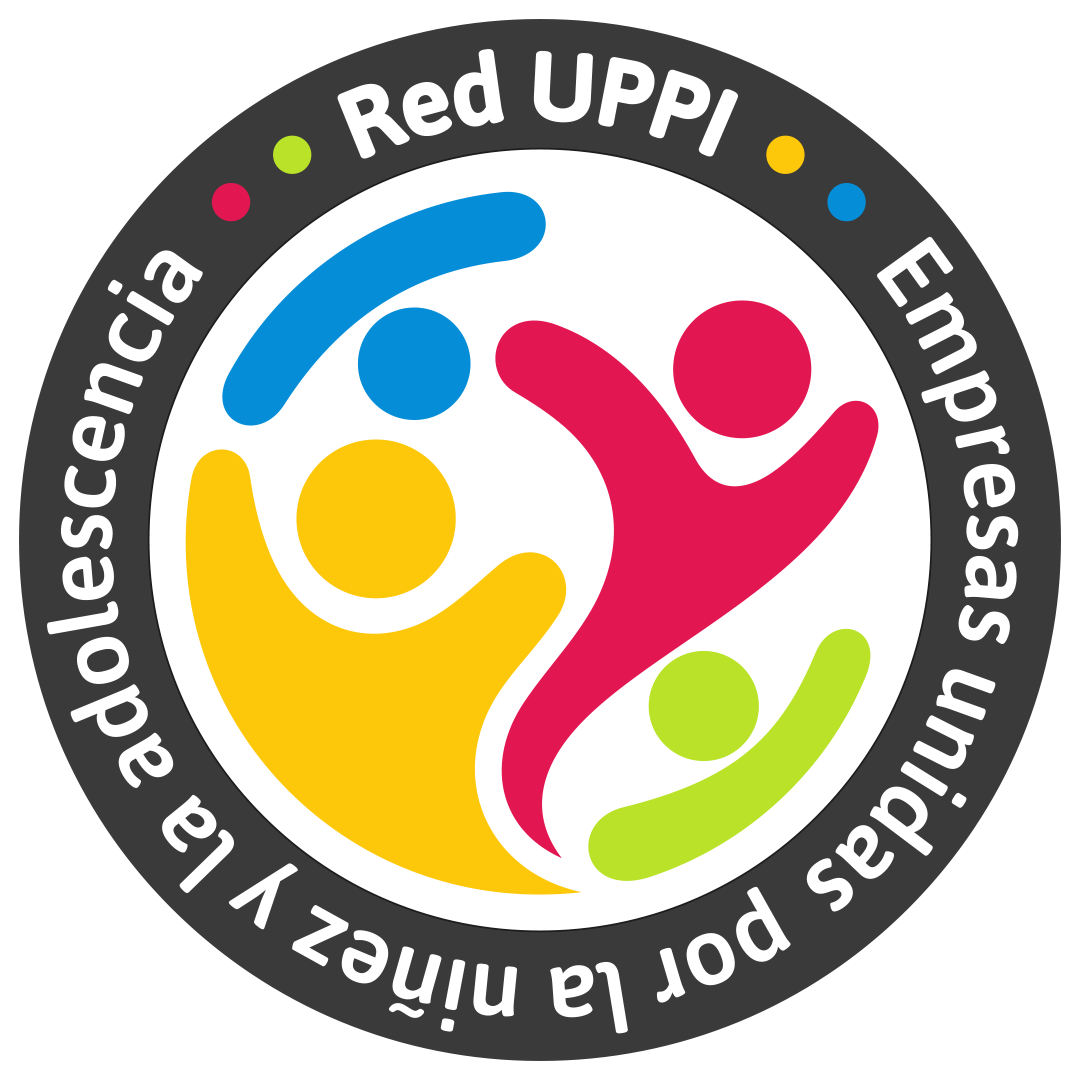 4
Monitoreo, evaluación y sistematización
Herramientas
Sistematización
Evaluación
Monitoreo
Identificar los avances en el logro de productos y surgimiento de dificultades.
Ajustar diseño inicial
Obtener insumos para la evaluación inicial.
Contar con información para tareas de comunicación y rendición de cuentas.
Requiere de una participación amplia.
Enfoque de equidad
Atribución 
Pertinencia
Sustentabilidad
Informes de logro para la terminación de cada producto
Informes de alertas tempranas sobre dificultades o retrasos en actividades
Innovación
Buenas prácticas
Lecciones aprendidas
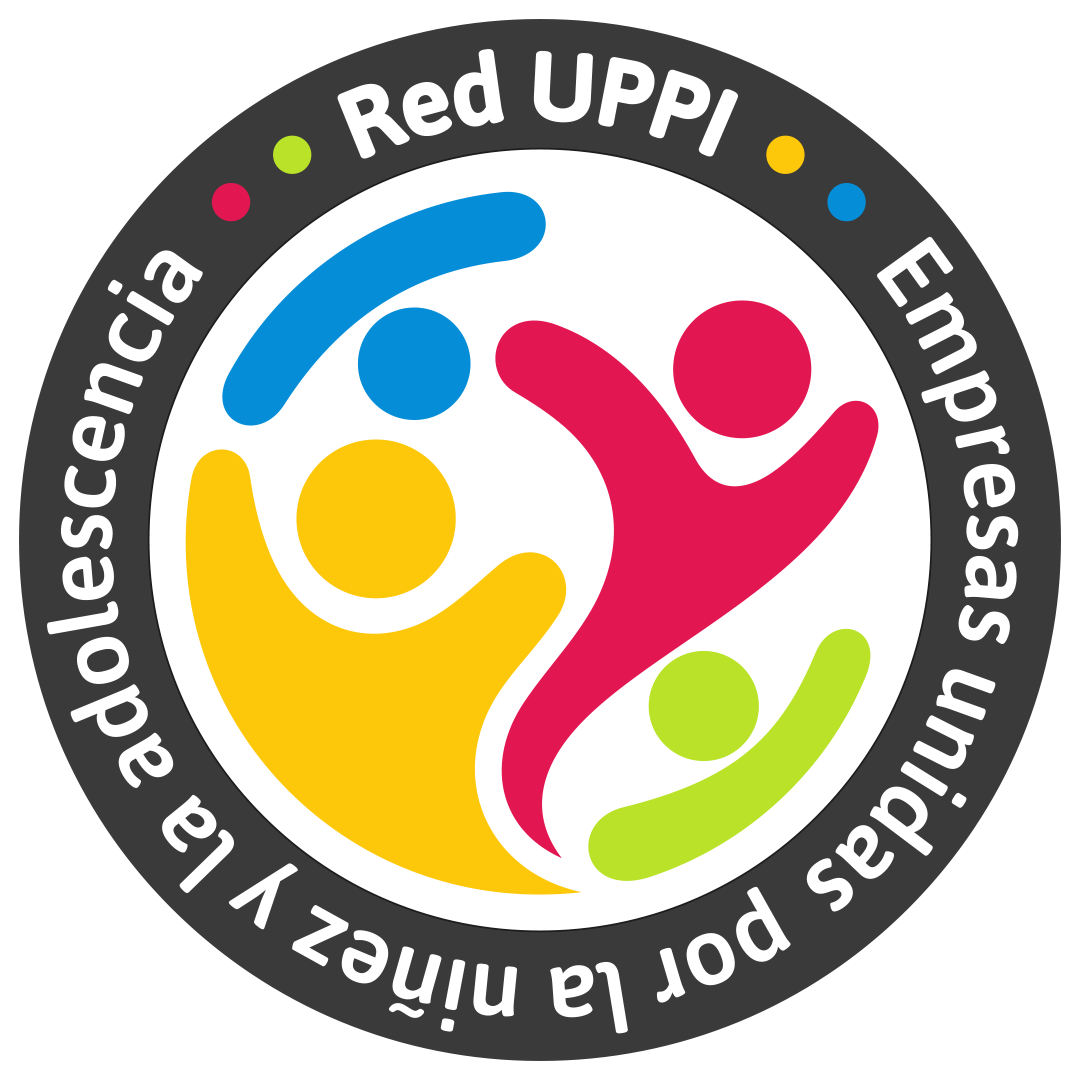 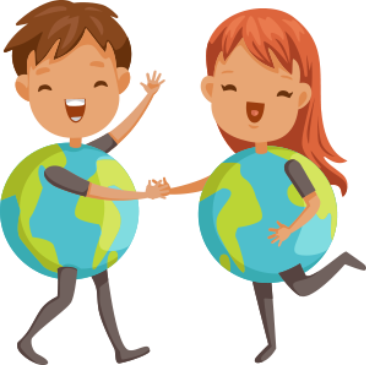 Inversión Social/Relacionamiento comunitario y Participación de NNA
[Speaker Notes: La participación de distintos tipos de actores es necesaria para lograr un efectivo enfoque de derechos. En particular, los niños tienen derecho a participar en las decisiones que los afectan. Asimismo, aumentan las posibilidades de que la iniciativa logre cambios que perduren en el tiempo” (UNICEF, 2012: 24).
Participación no sólo como derecho reconocido en la Convención sobre los Derechos del Niño -artículos 12 (expresar su opinión libremente) y 15 (libertad de asociación)- sino que como principio transversal.
Reconocimiento como sujeto de derechos
Exigibilidad de sus derechos]
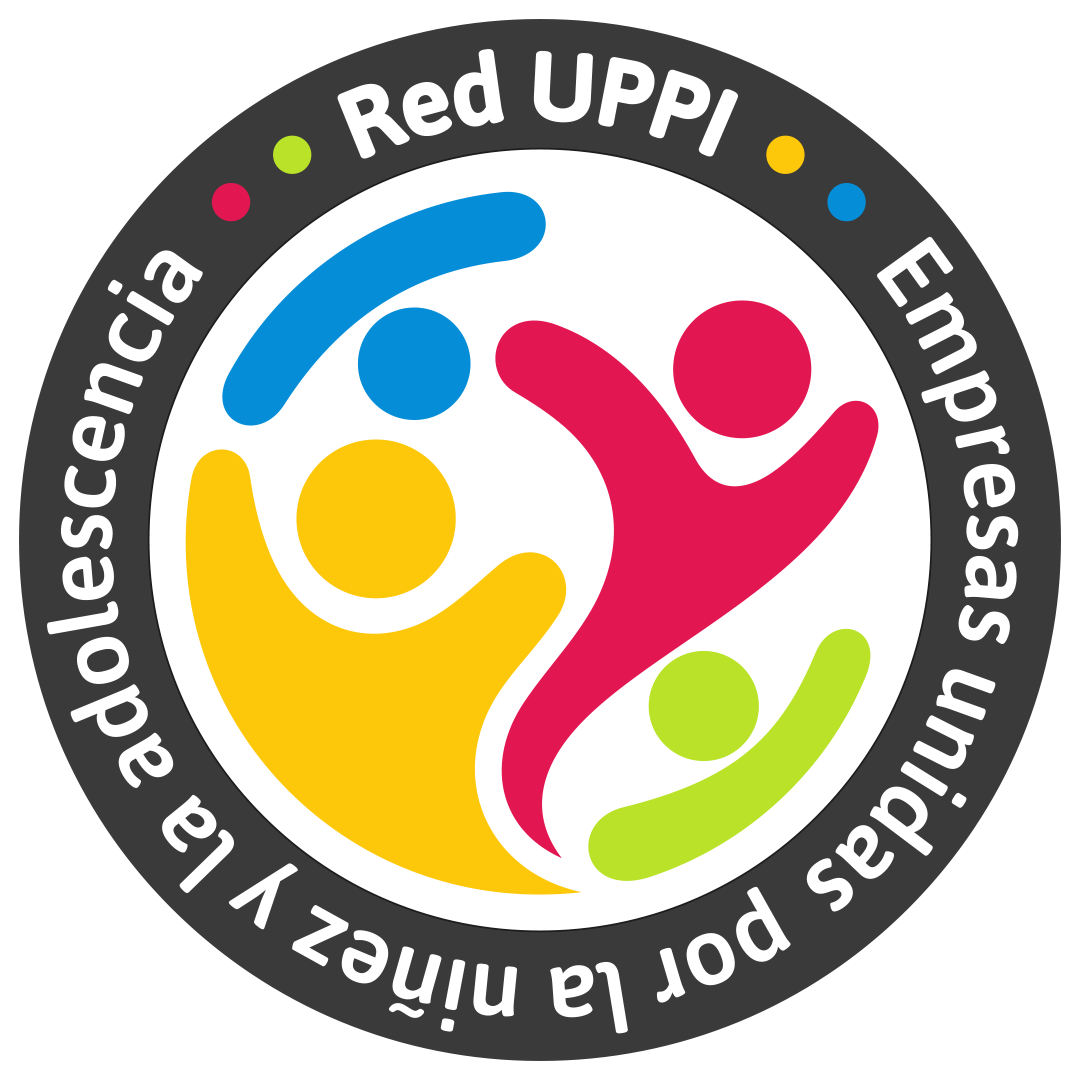 La participación en las diferentes instancias del ciclo de proyecto
Diagnóstico , Análisis de Situación
¿Dieron su opinión sobre el problema y sus causas? 
 ¿Existe alguna dificultad para la participación de los niños?
 ¿Es considerado como parte del problema priorizado?
Diseño Implementación Programa
¿Los niños participaron en la identificación de posibles soluciones? ¿Cuentan los niños pertenecientes a la población destinataria con la posibilidad de influenciar la definición de los objetivos? 
¿El diseño del proyecto contempla cómo serán empoderados los niños? (
Por ejemplo: asistencia para conformar su propia organización, acceso a información, etc.).
Evaluación
• ¿El monitoreo incorpora el seguimiento de las soluciones esperadas por los niños destinatarios? 
 ¿Se indaga sobre la opinión y la percepción de los niños destinatarios respecto del proyecto, su implementación y los resultados obtenidos? •
[Speaker Notes: La participación de los niños es crucial para la gestión de iniciativas desde la perspectiva de Derechos del Niño. Constituye un derecho en sí mismo y también contribuye a la satisfacción de otros derechos. 
Aquí les presentamos algunas preguntas que las empresas pueden hacer al momento de realizar el proyecto]
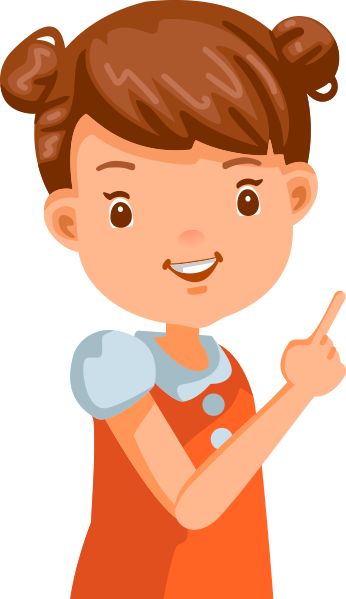 ¿Cómo poder reportar la Inversión Social Empresarial con una perspectiva de derechos?
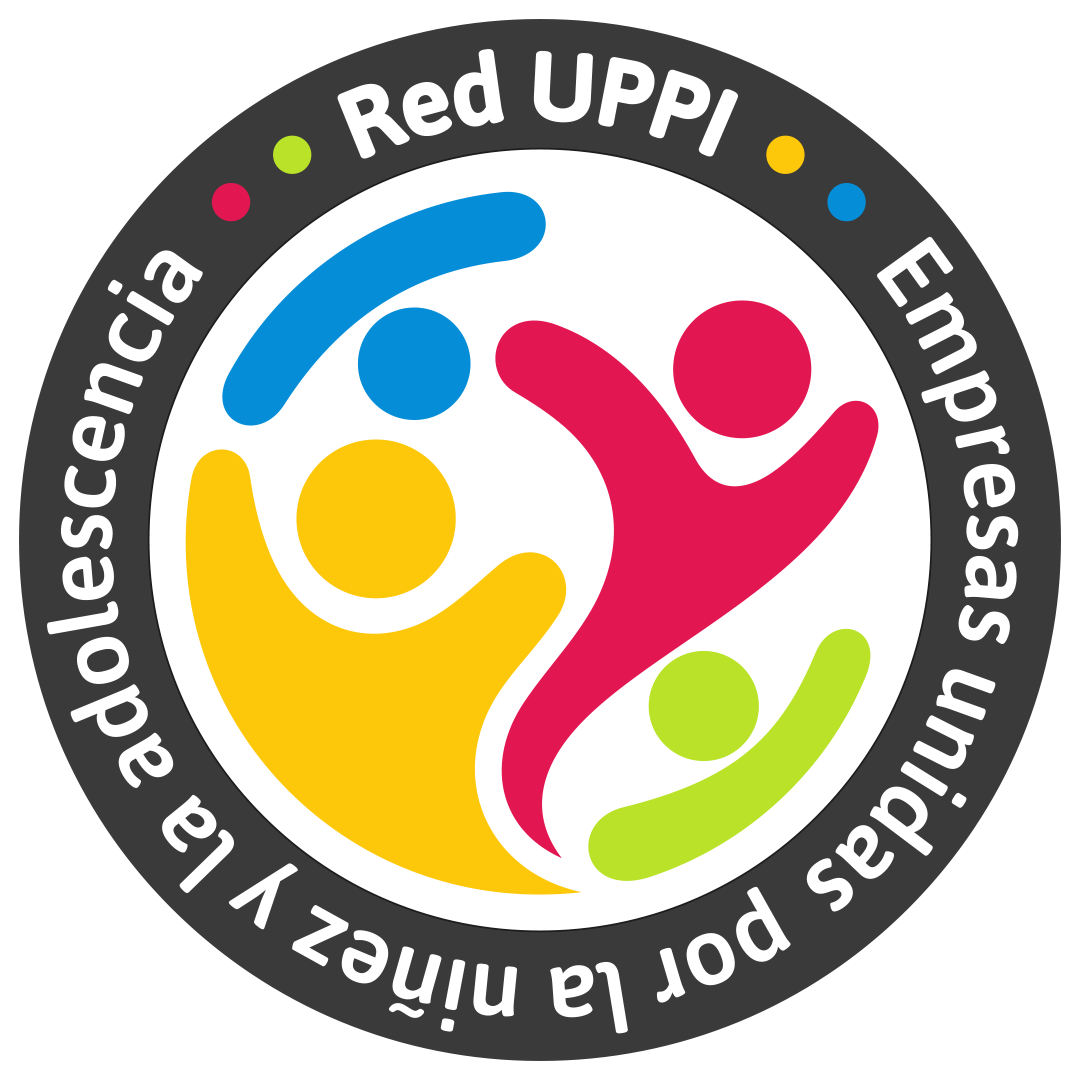 [Speaker Notes: Uno de los focos de acción de la red UPPI es precisamente la Inversión Social con impacto en la niñez y adolescencia.

Por otra parte la Convención sobre los Derechos del Niño consta de 54 de artículos donde se establecen condiciones mínimas y universales para el desarrollo de niños y niñas que los Estados que la rectifican deben garantizar. Ésta supone 4 principios claves que la orientan y resultarían transversales al conjunto de derechos reconocidos en la Convención: no discriminación, Interés Superior del Niño, supervivencia y desarrollo, y participación. 

Es clave el rol de las empresas como cogarante de los derechos de la niñez  por ello  la invitación para las empresas es que puedan incorporar dentro de sus reportes en inversión social y7o relacionamiento comunitario la perspectiva de la niñez y adolescencia.
A continuación hare un zoom de algunos de los programas sociales Con impacto en niñez que realizan  algunos de los socios de la red UPPI, donde además de  dar cuenta a que ODS apunta, también como estas acciones pueden ser reportadas desde una perspectiva de derechos basados en la CDN.]
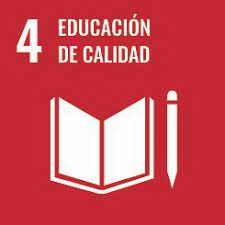 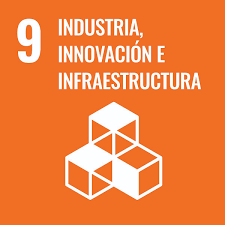 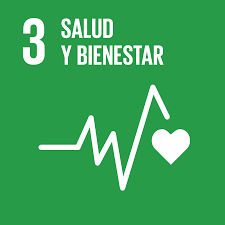 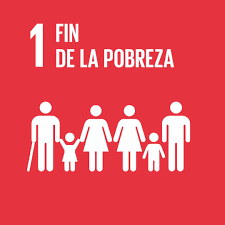 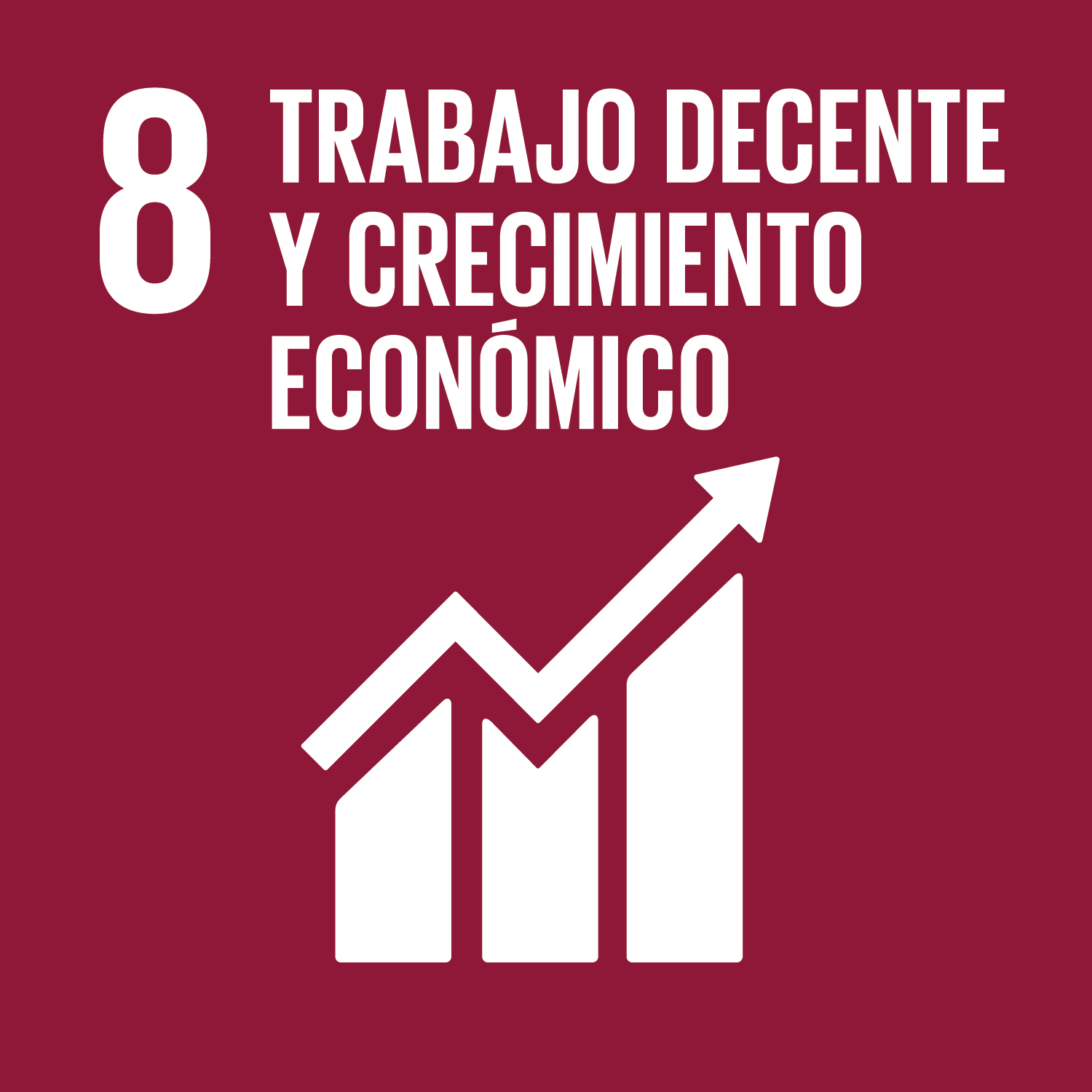 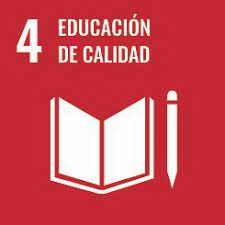 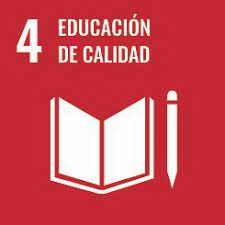 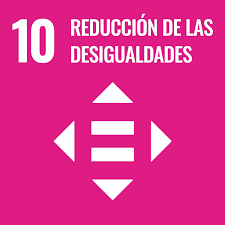 UNITED WAY
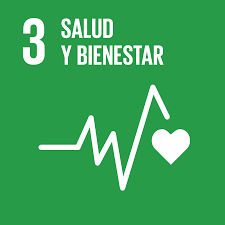 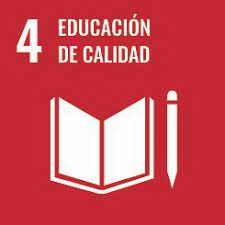 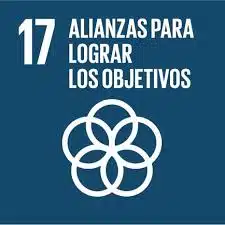 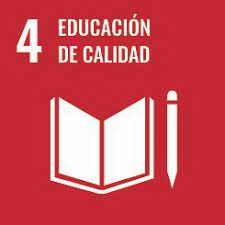 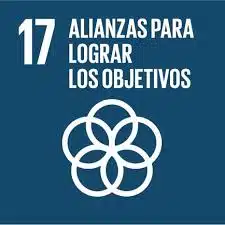 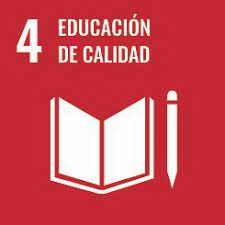 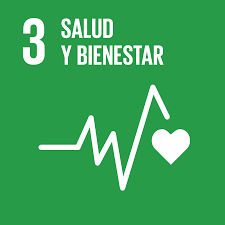 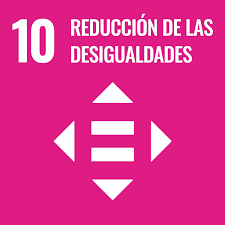 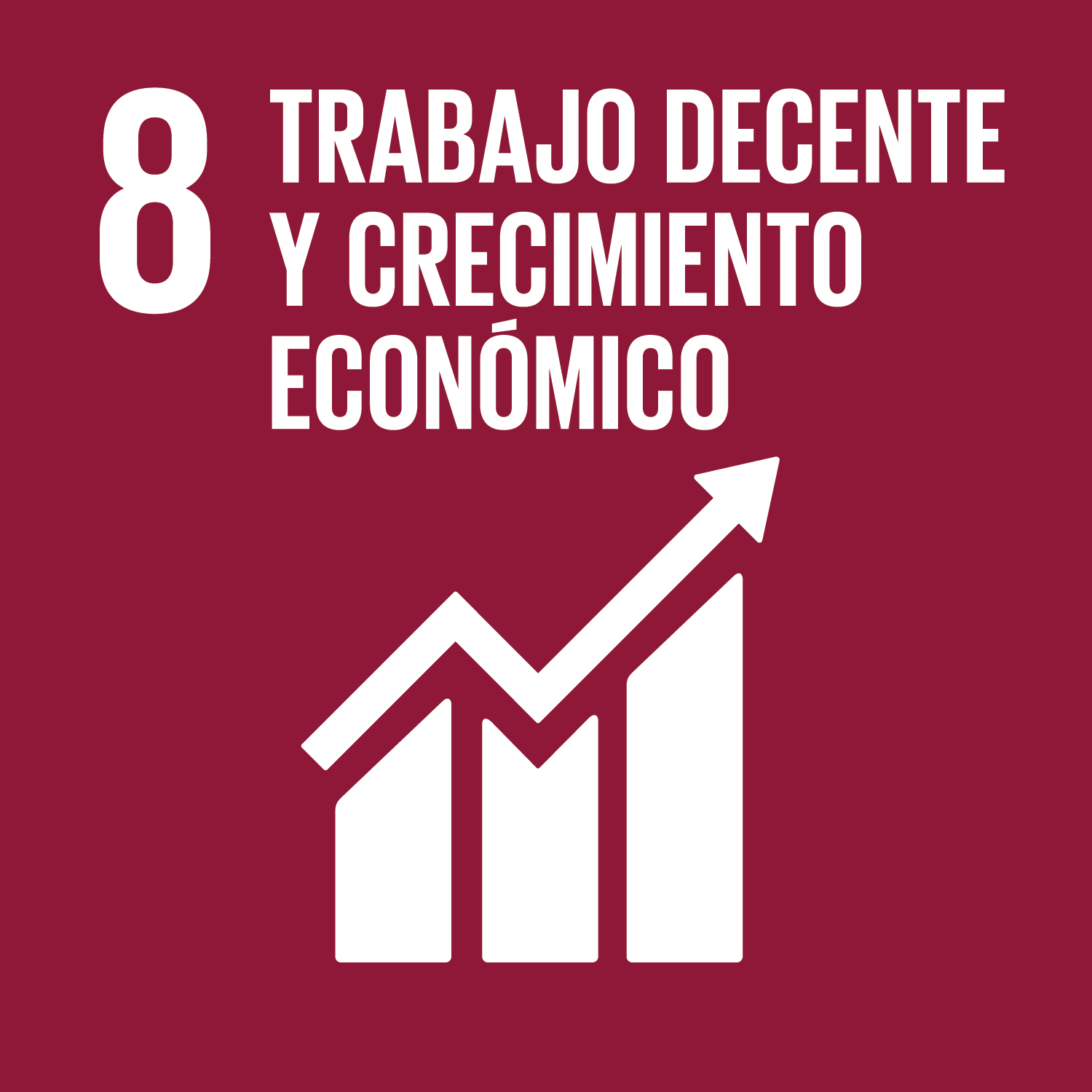 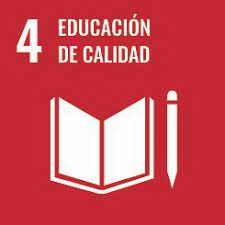 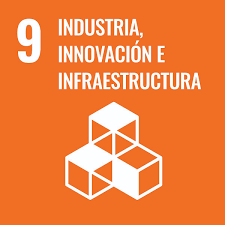 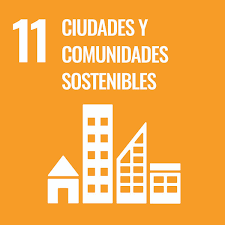 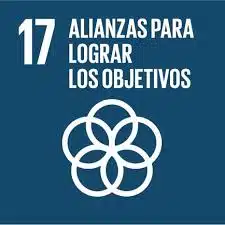 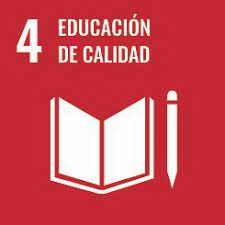 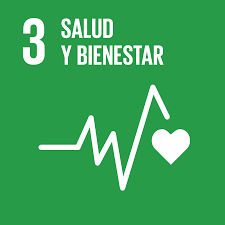 FUNDACION ARCOR
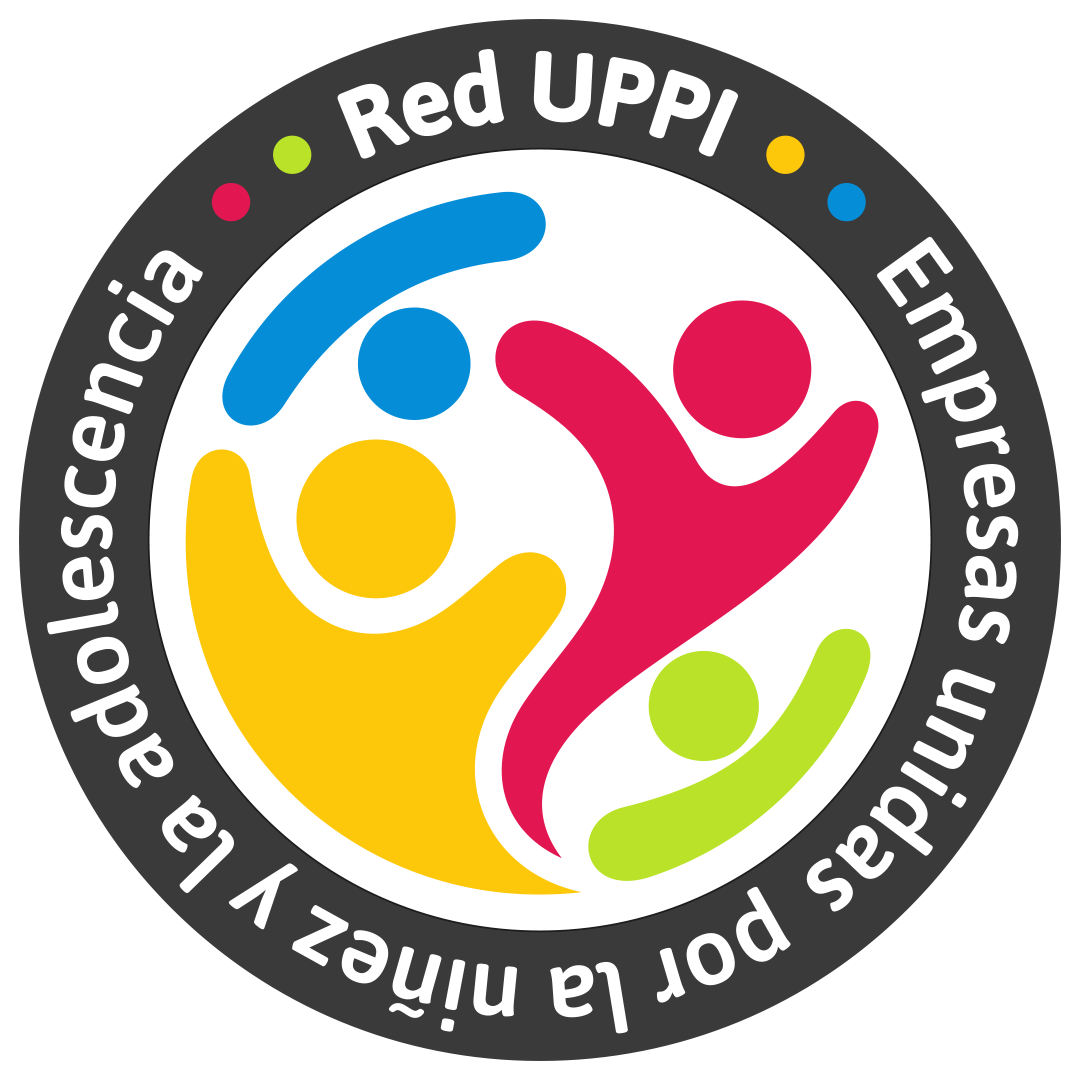 Invitación de nuestra Red UPPI para avanzar en la IS y RC con impacto en niñez y adolescencia


Reportar sus acciones con una perspectiva de derechos de la niñez y adolescencia.
Incorporar la participación de los NNA en los proyectos de inversión social como de relacionamiento comunitario.
HACER de sus empresas un NEGOCIO RESPONSABLE, en todo ámbito (proveedores,  productos / servicios, colaboradores, comunidades, autoridades locales o nacionales, sociedad civil, NNA).
Las empresas PUEDE transformarse en un ACTOR CLAVE, incidiendo en la política pública, para así mejorar la vida de los NNA.
Las organizaciones de la sociedad civil pueden servir como el eslabón perdido entre la empresa y los derechos de los niños y niñas, son un actor esencial para dirigir los esfuerzos de las empresas con la comunidad.
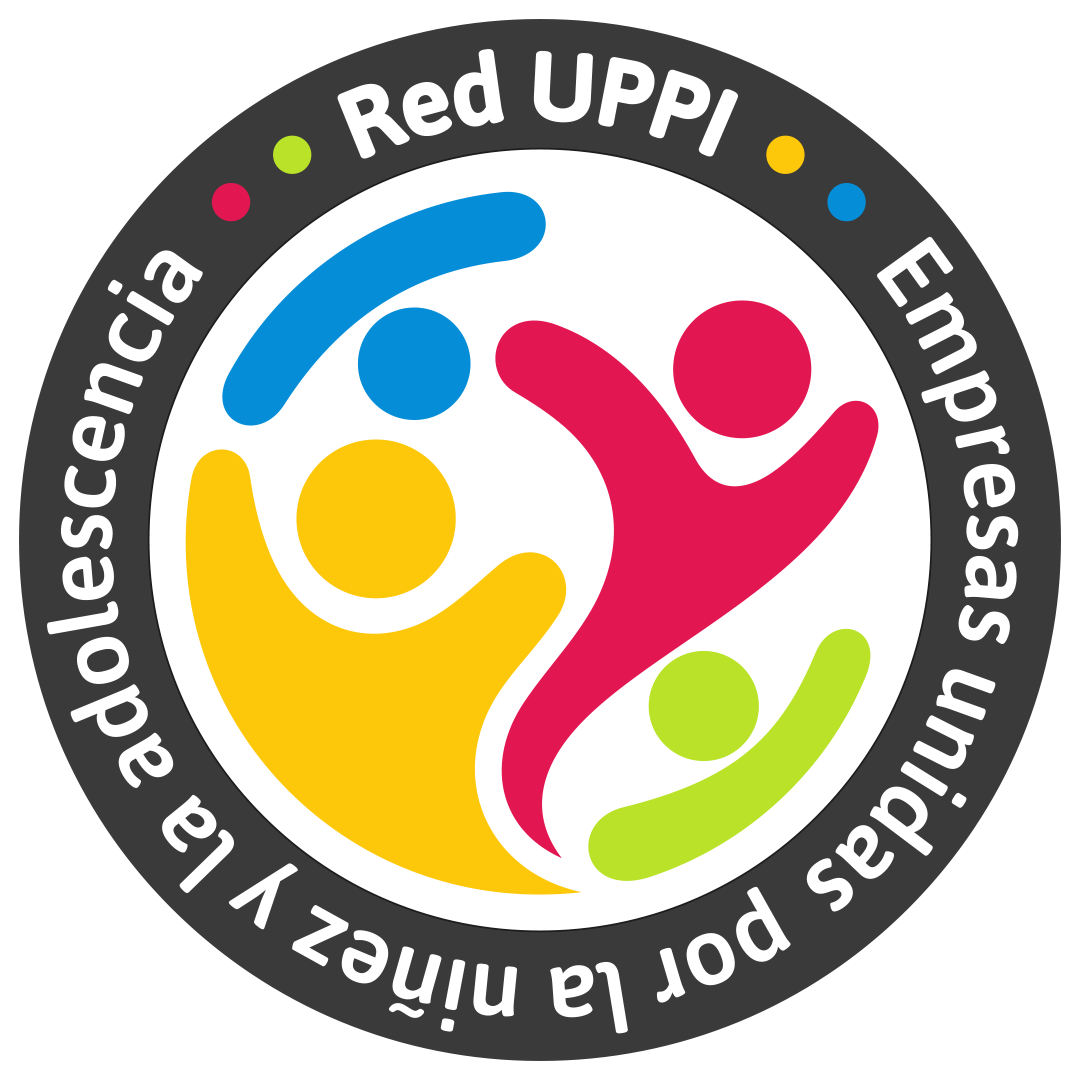 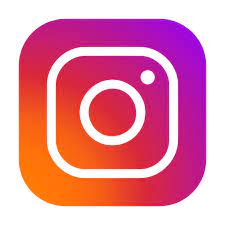 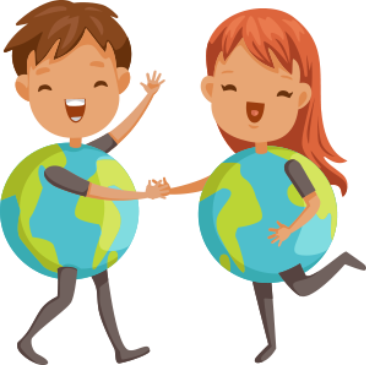 @uppi_cl
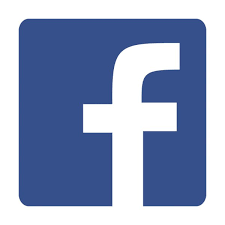 @UPPI unidos por 
la infancia
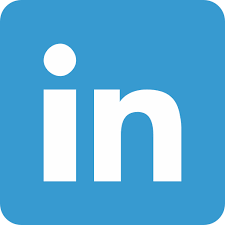 UPPI - Red Empresas 
Unidas  por la Niñez y adolescencia
www.uppi.cl